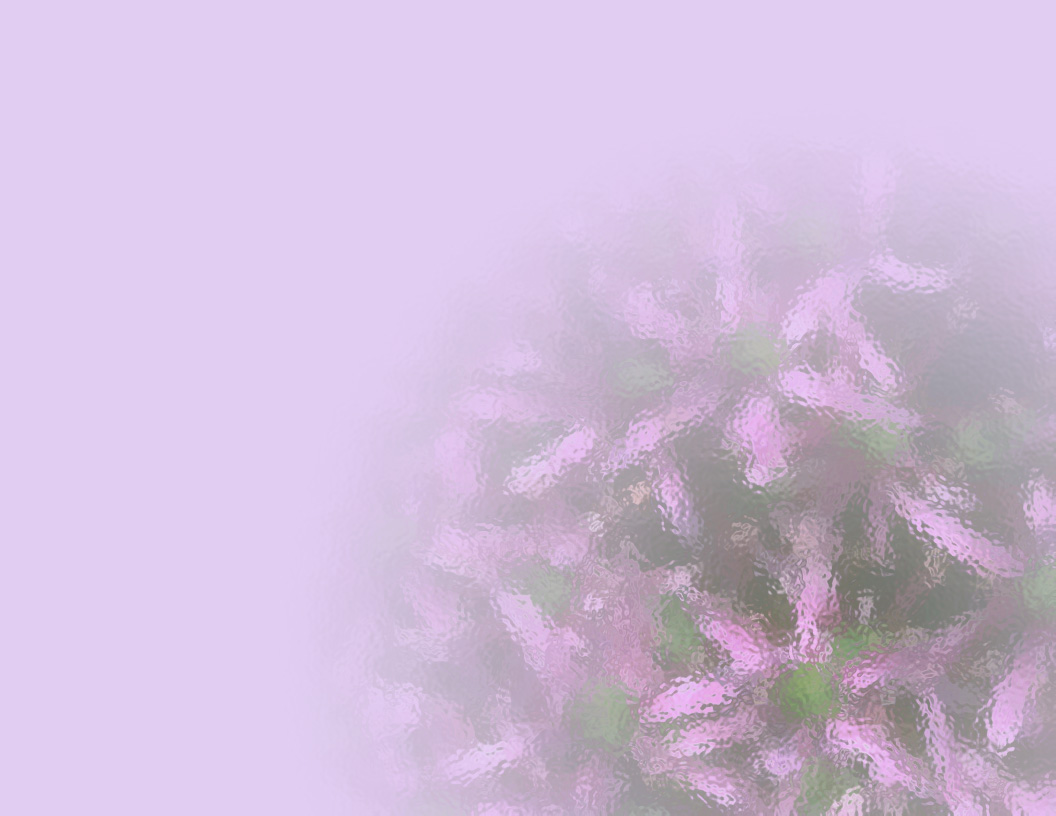 Андрей Платонович Платонов                                                  (1899 – 1951)
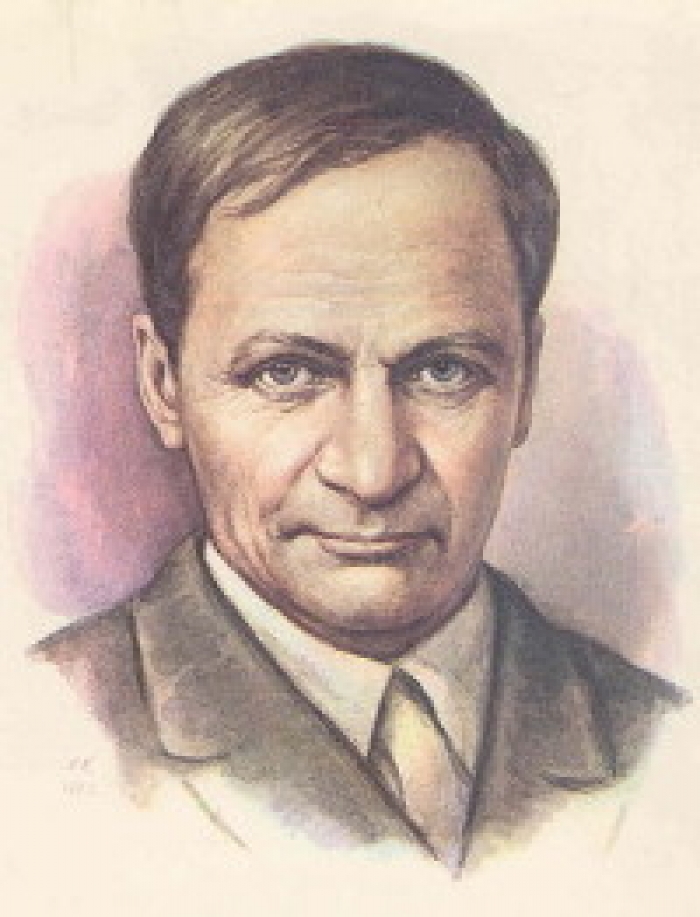 Есть писатели, соответствующие своему времени, совпадающие по уровню с современниками…      и есть опережающие время, до которых надо еще тянуться… К таким писателям относится Андрей Платонович Платонов.                         В. Шемталинский
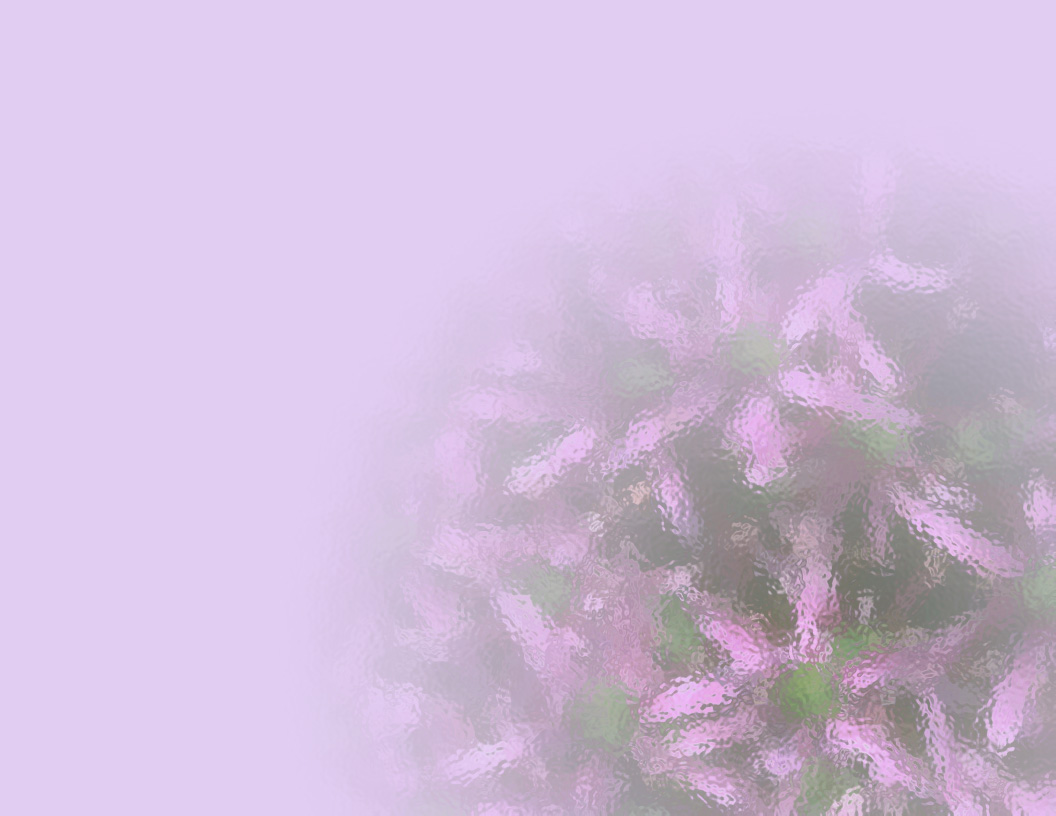 Андрей Платонович Платонов
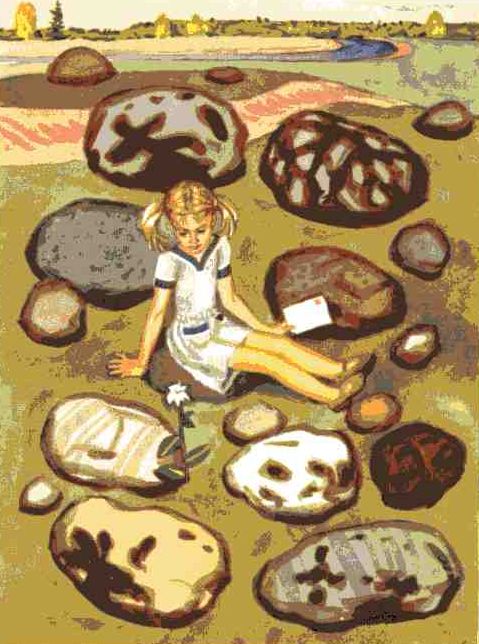 Сказка-быль 
«Неизвестный цветок»
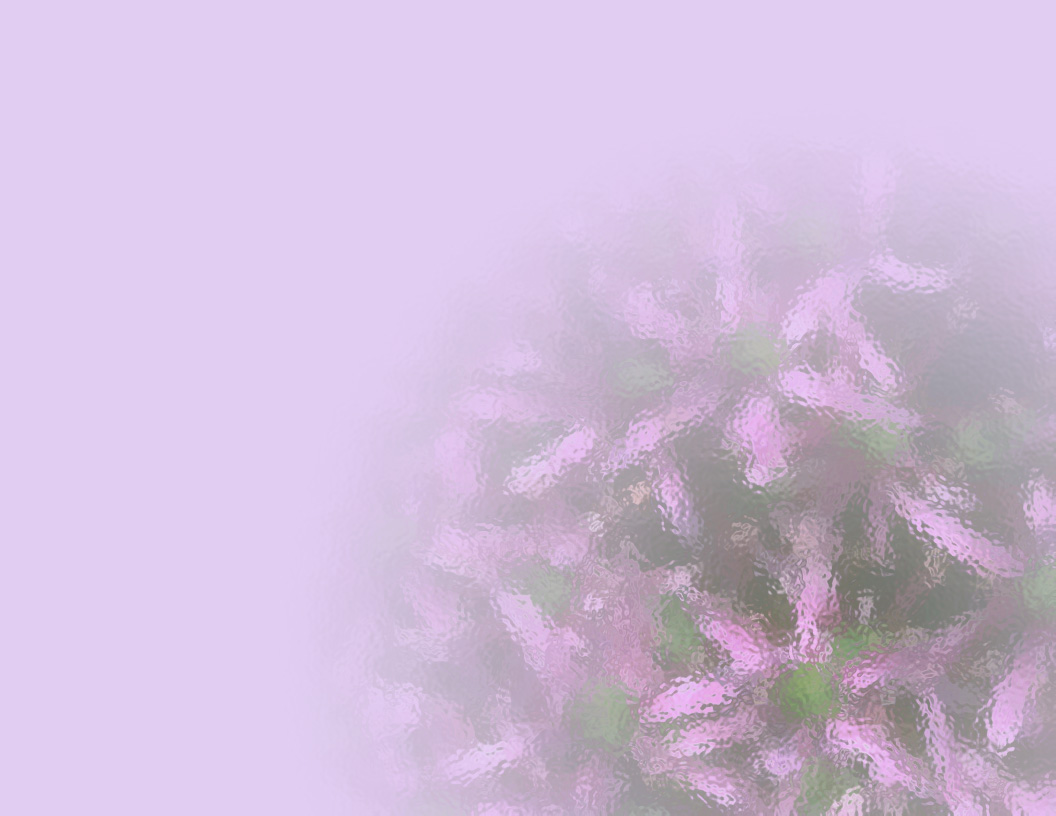 Сказку «Неизвестный цветок» писатель подарил дочке Маше, которая потом посвятила свою жизнь памяти отца. Она организовала свыше 50 посмертных изданий Платонова.«Неизвестный цветок» – один из последних рассказов писателя. Спустя годы это произведение было высоко оценено.
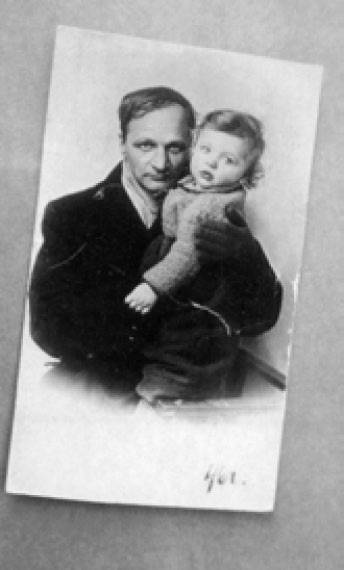 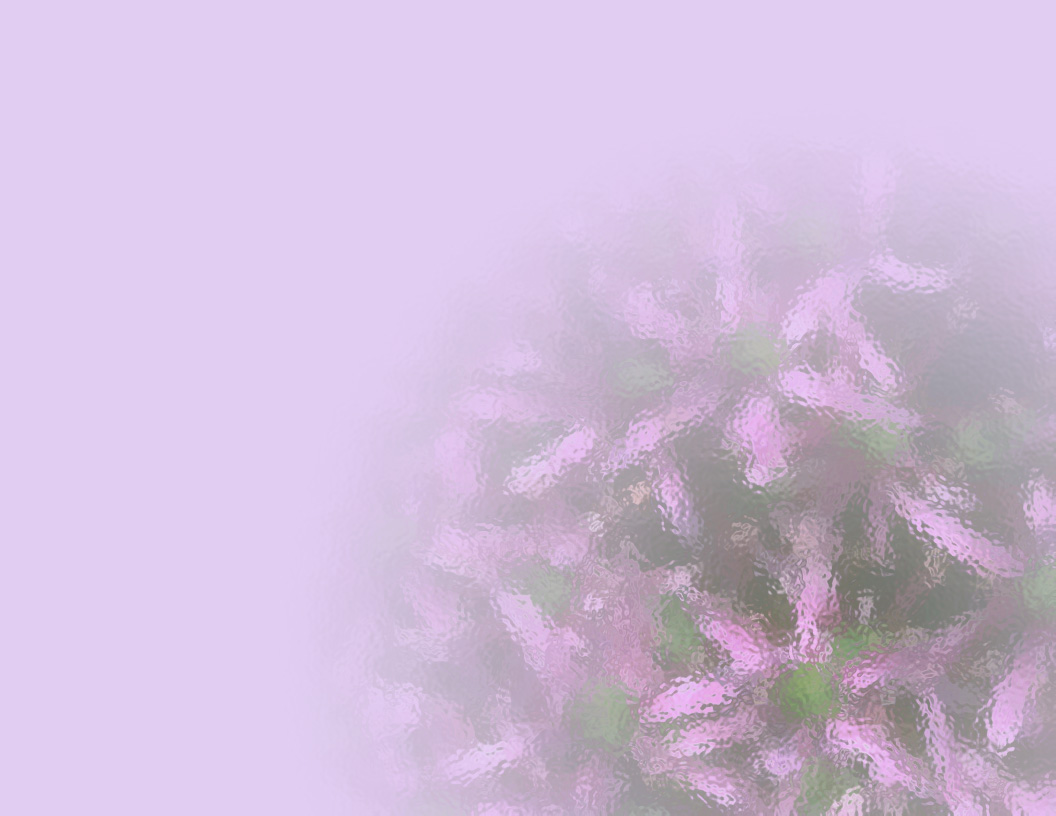 сказка
быль
-
1. Сказочное начало: «Жил на свете цветок…»
2. История о том, как рос цветок, преодолевая трудности. Он умел разговаривать.
3. Цветок воспринимается как живое существо, способное мыслить, испытывать боль и радость.
Повествование о Даше и детях.
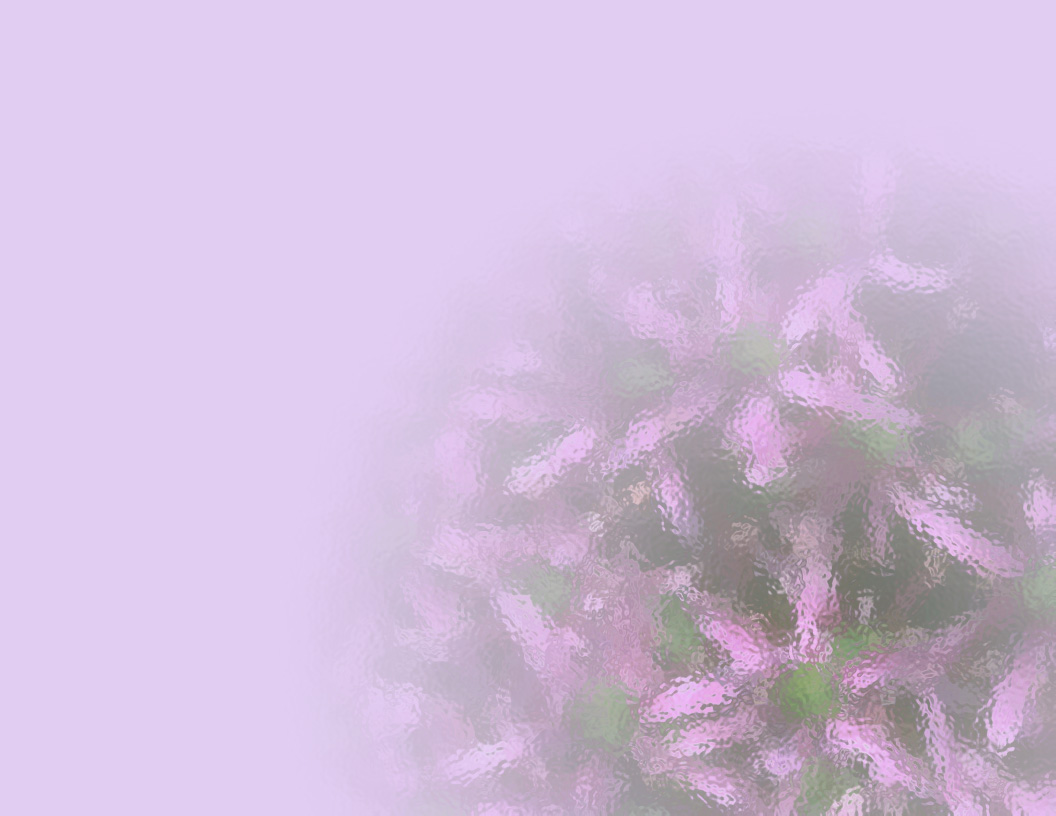 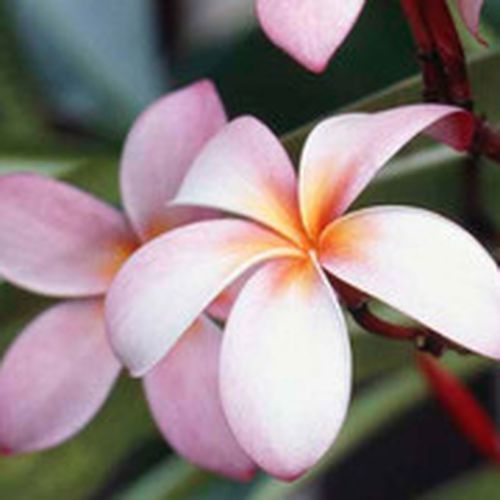 Цветок (что делал?)
  жил  
рос
поднимал
сторожил
собирал
опускал
трудился
вырастил
превозмогал
радовался
старался
ОЛИЦЕТВОРЕНИЕ
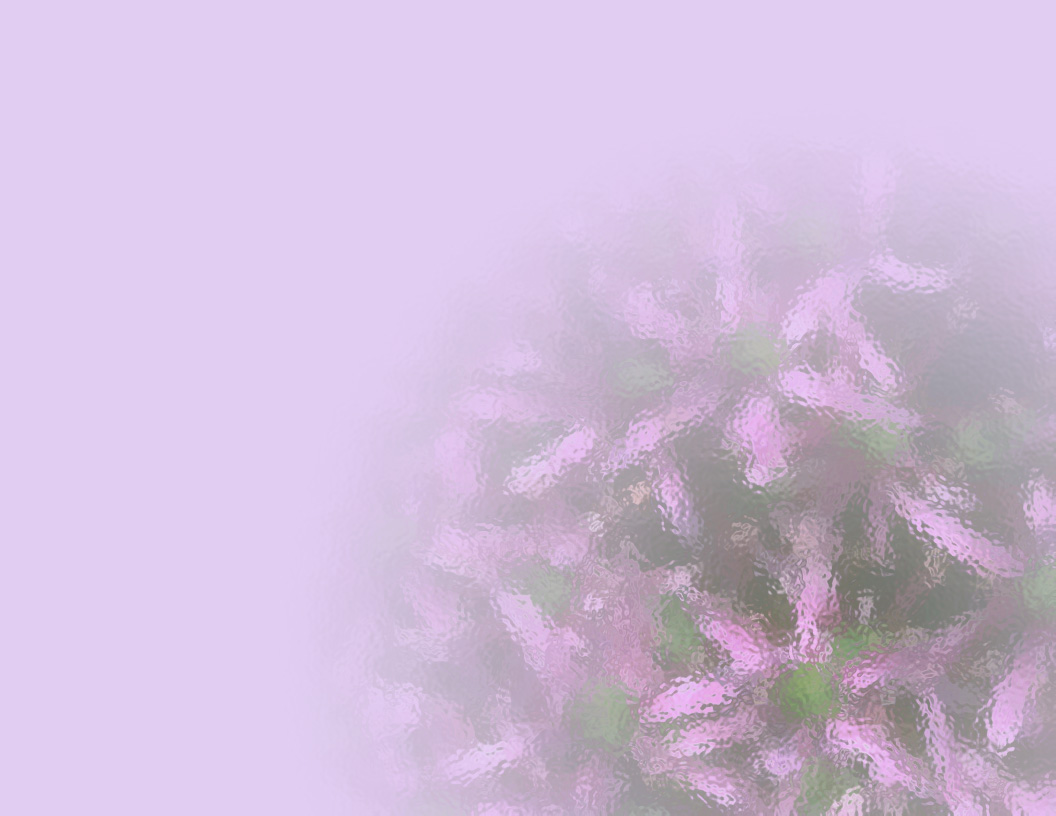 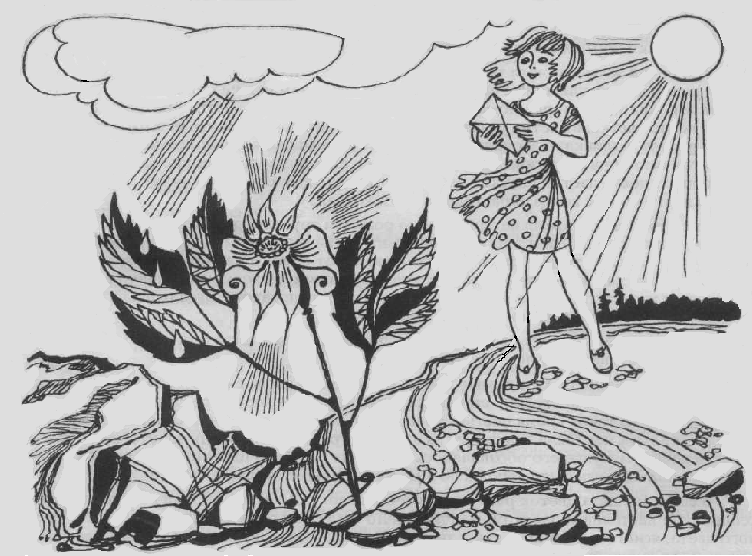 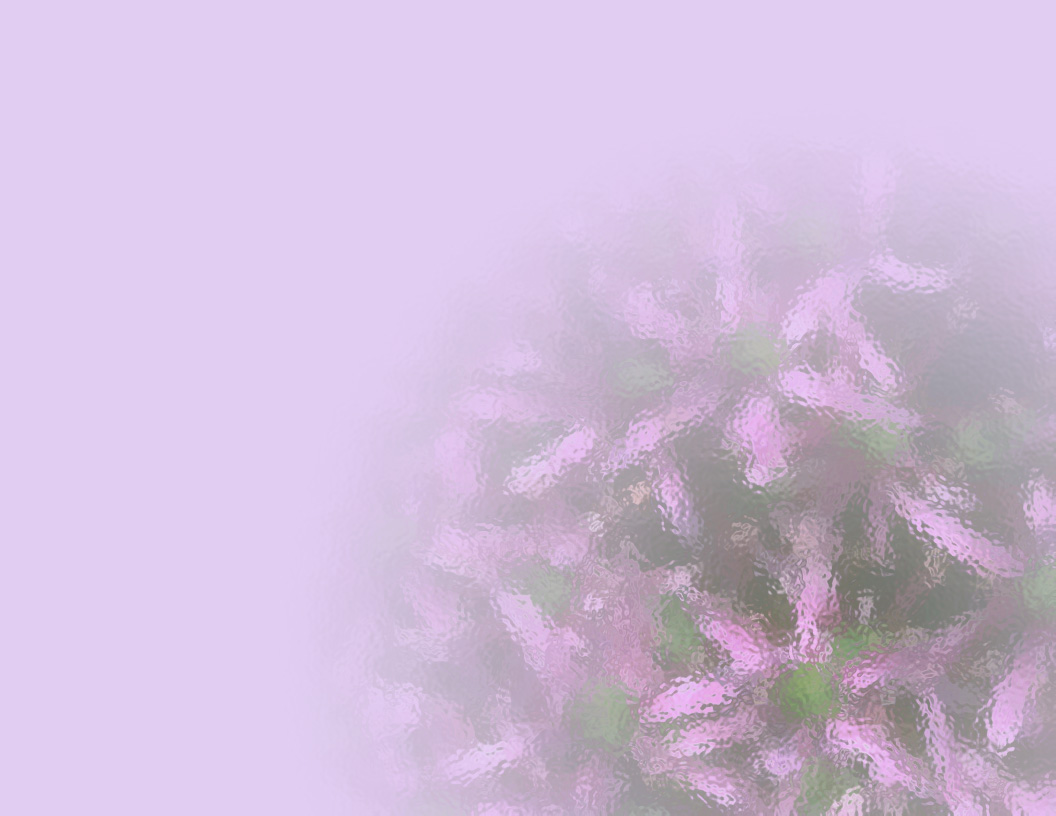 Напишите те слова, с которыми, как вам кажется, Даша могла обратиться к своим друзьям и убедить их прийти на пустырь.
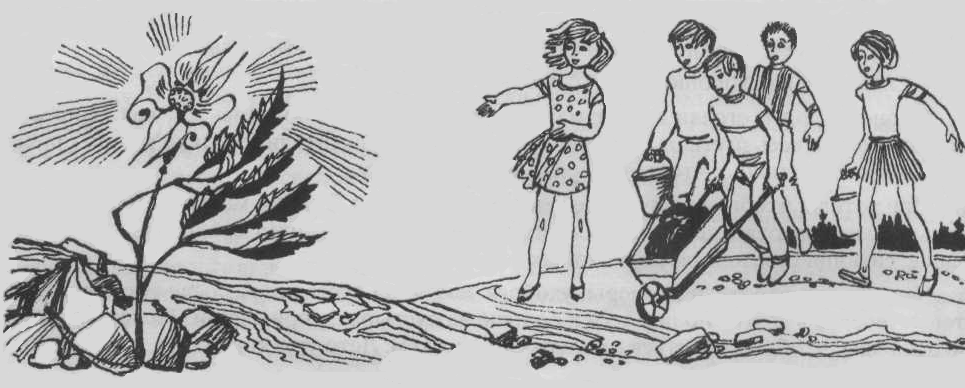 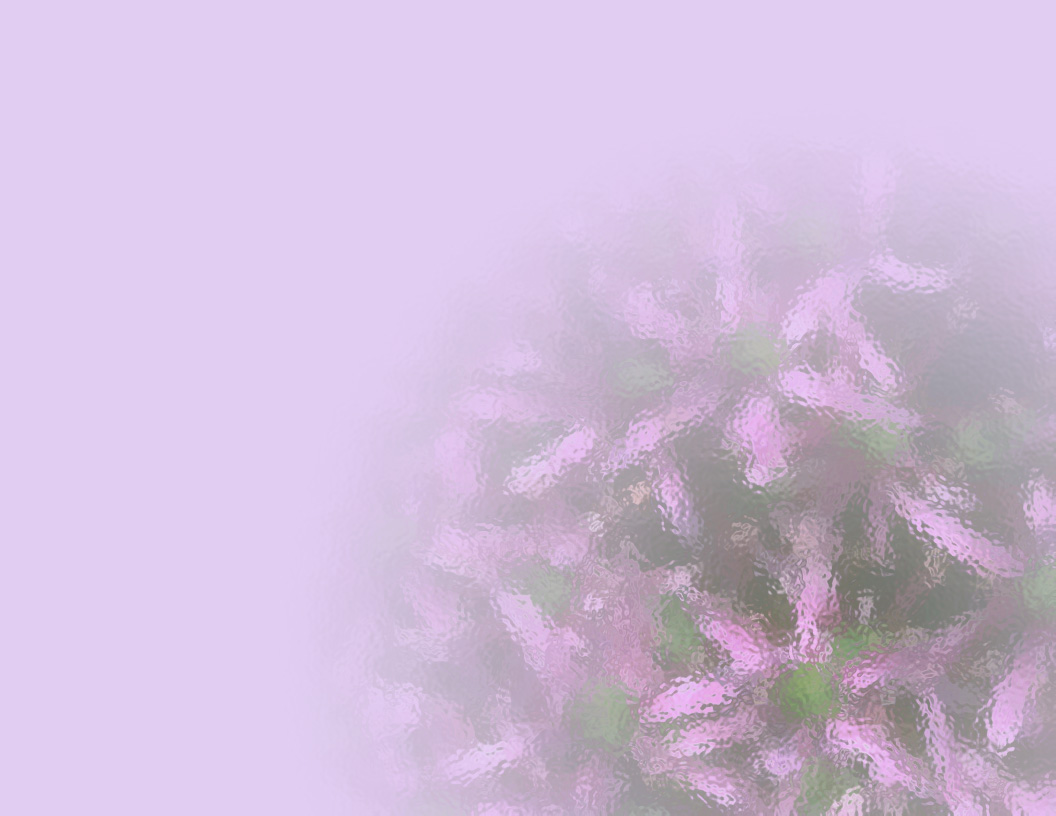 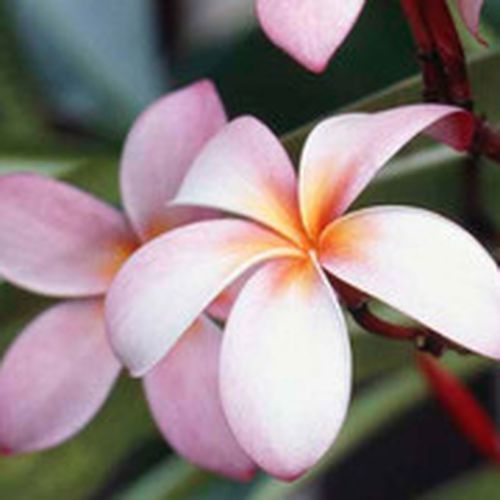 Жить – значит действовать.                                                                                          А.Франс Жизнь ничего не дарует без тяжких трудов и волнений.Гораций Смотри на каждую утреннюю зарю, как на начало твоей жизни, и на каждый закат солнца, как на конец её. Пусть каждая из этих кратких жизней будет отмечена каким-нибудь добрым поступком, какой-нибудь победой над собой или приобретенным знанием.Д. Рескин
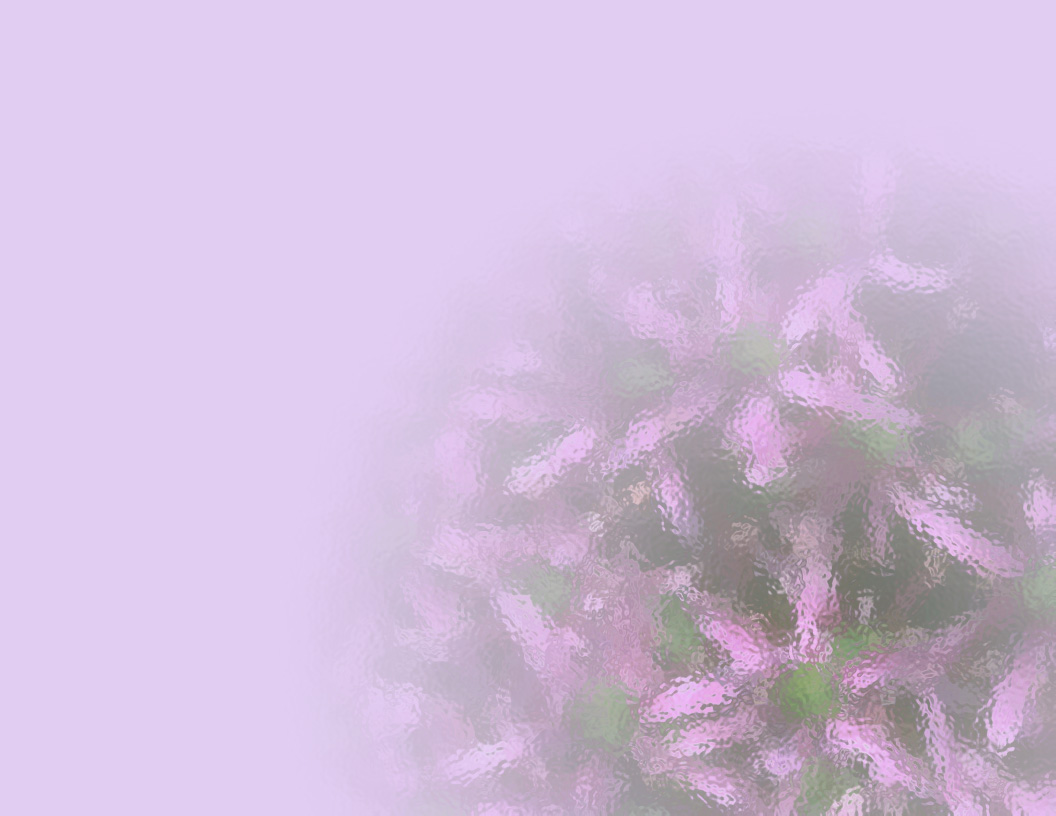 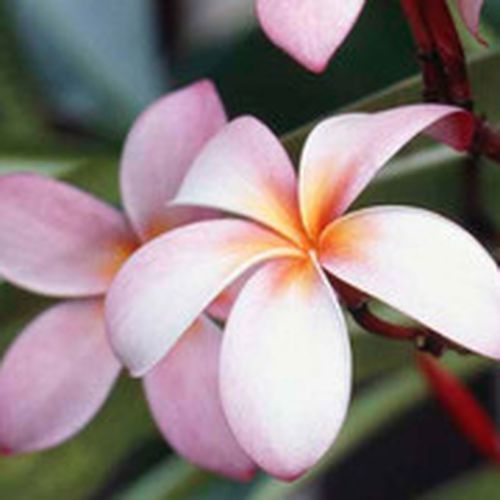 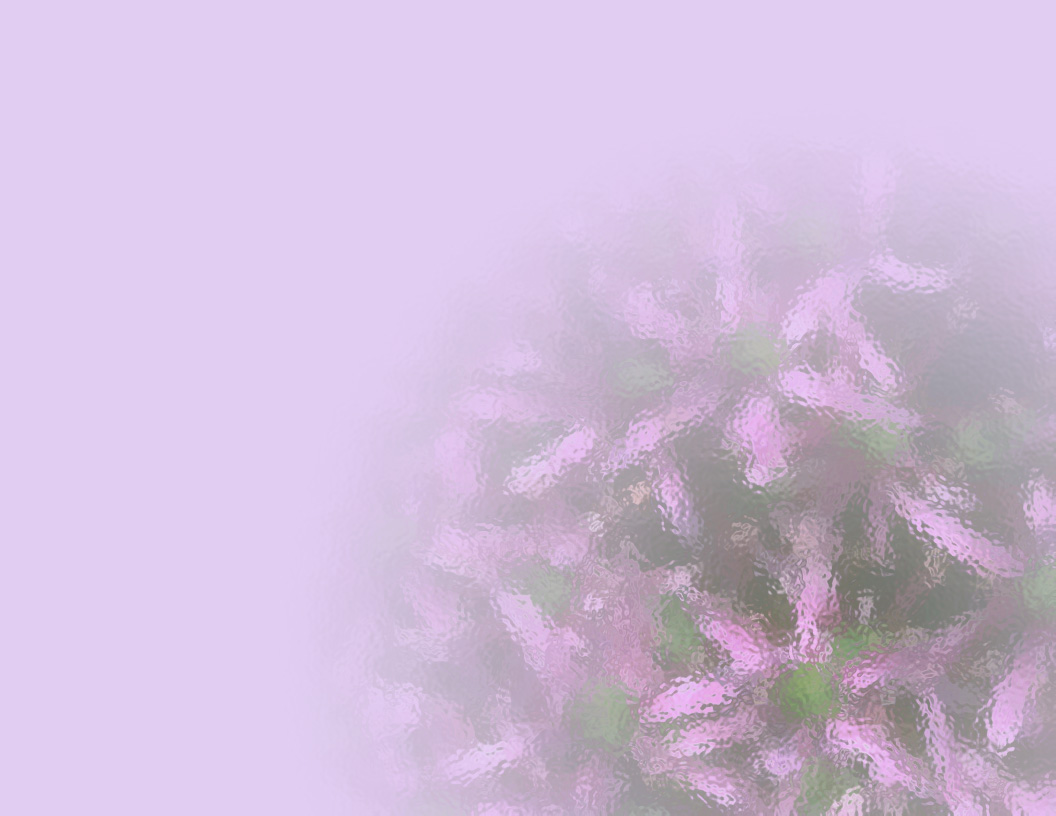 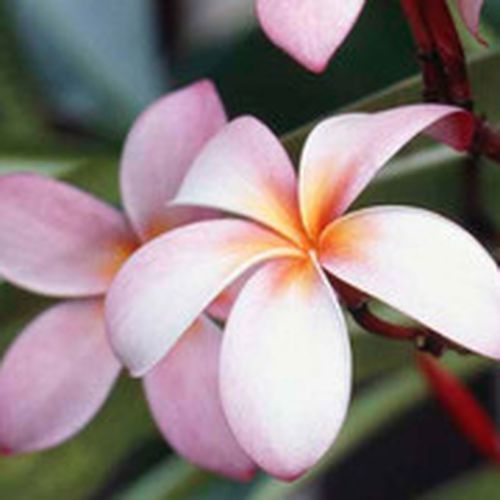 Домашнее задание
1. Написать стихотворение.
2. Написать сочинение-миниатюру «Что общего между героями рассказов А.П.Платонова».
3. Выписать наиболее интересные фразы из сказки-были.
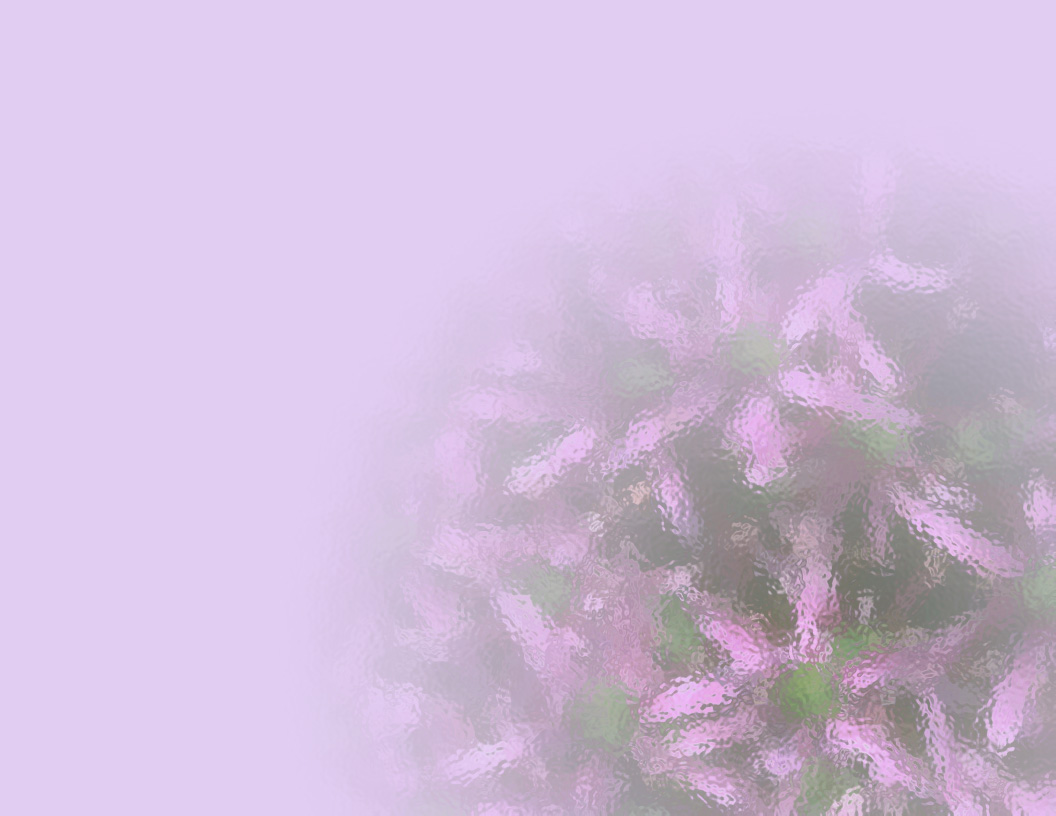 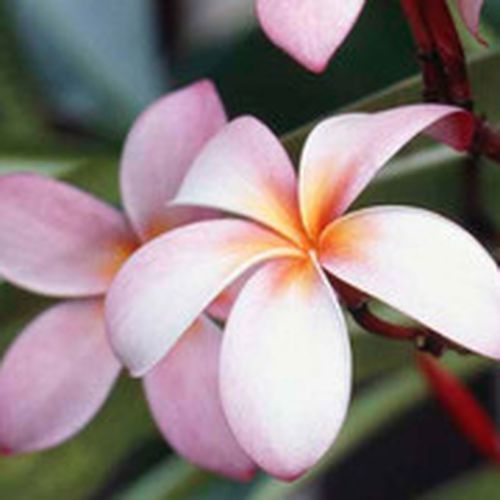 Спасибо за внимание